Projectmanagement
Begrippen
 Risicoanalyse
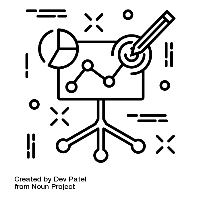 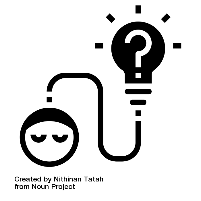 IBS Thema
 Projectmanagement
 Financiën
 Marketing & communicatie
 De verborgen impact
 Samenwerken
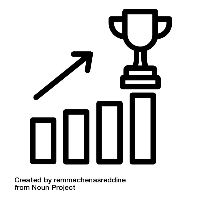 IBS Toetsing
 Kennistoets
 Plan van aanpak
 Presentaties
Plan van aanpak
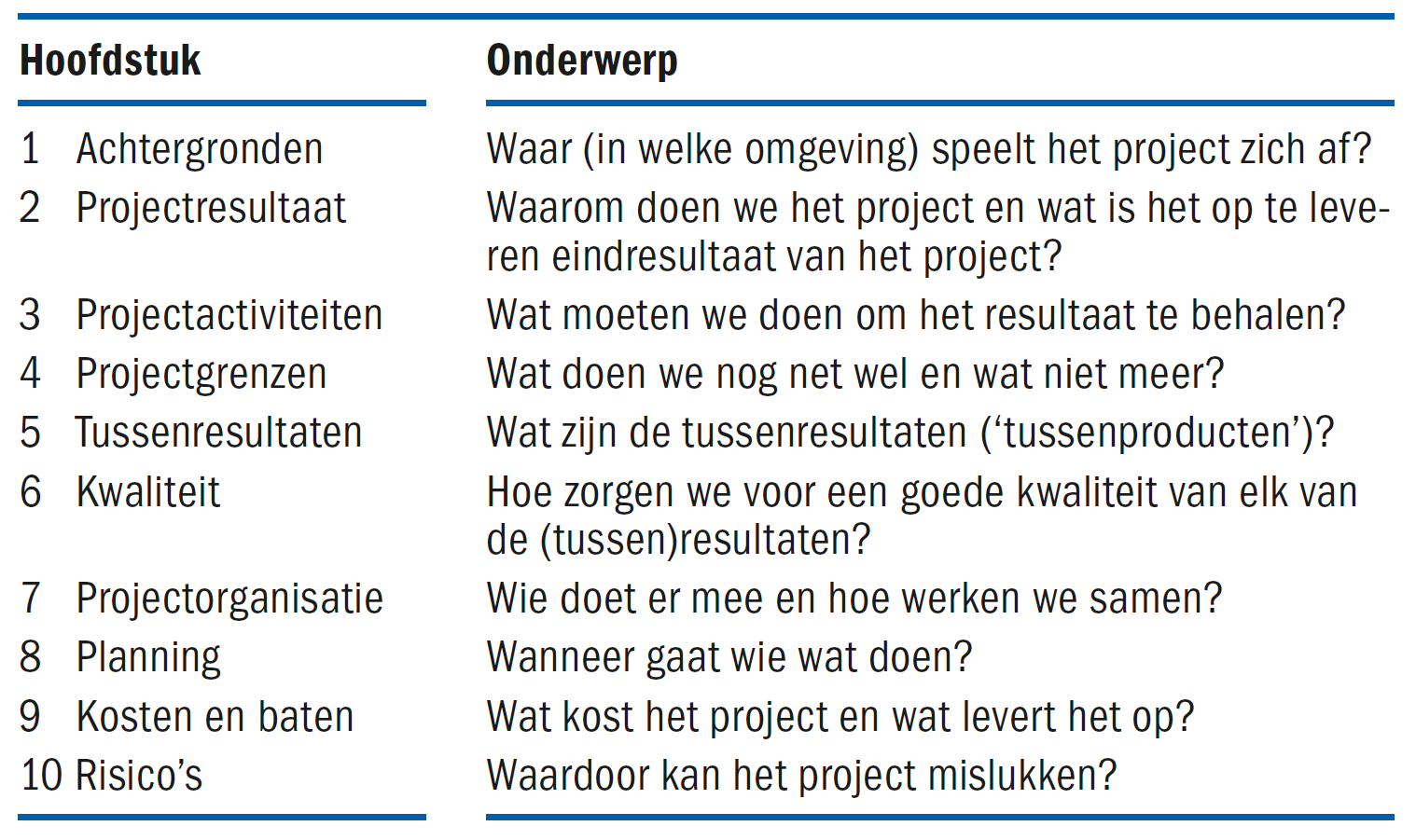 9 Kosten en baten – Plan van aanpak
Kosten-baten overzicht
De groep heeft een complete en kloppende kostenbegroting gemaakt. Hierin worden de volgende onderdelen vermeld:
Kostensoort
Constante en variabele kosten
Inkoopfactuurprijs (incl. btw)
Inkoopprijs (excl. btw)
Btw-tarief
Btw-bedrag
Totaalbedrag
9 Kosten en baten – Plan van aanpak
10 Risico’s
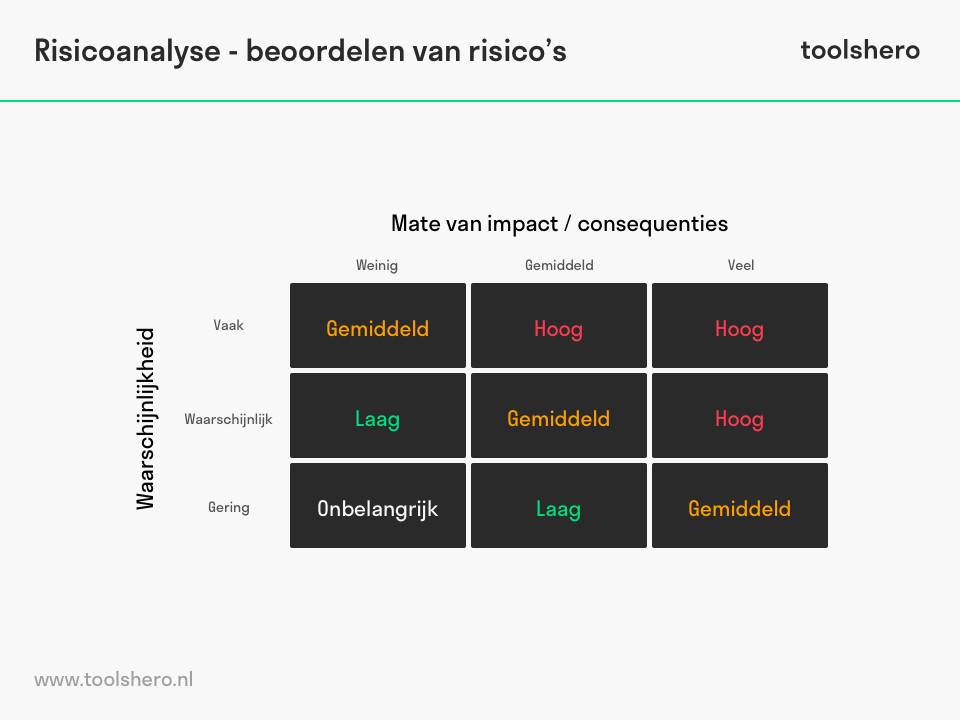 Waardoor projecten mislukken
Projectleden onvoldoende bekwaam
Veel kleine afwijkingen maken één grote
Onjuiste planning
Te laat beginnen activiteit
Projectmedewerkers willen 'te mooi' maken
Te optimistische planning
Te late levering
Projectleden hebben te veel aan hun hoofd
Renteverliezen
Buitenwereld verandert
Calamiteiten
Materiaalverlies
Herstellen van fouten
Definitiewijzigingen
Vergeten voorbereiding
Onduidelijk doel/opdracht
Vergeten afwerking
Project wordt tegengewerkt
10 Risico’s – Plan van aanpak
Risicoanalyse 
Er is een risico analyse uitgevoerd. Daarin is onderscheid gemaakt tussen interne en externe risico’s